INCENTIVES FOR BROADBAND DEPLOYMENT AND COORDINATION OF PUBLIC AND PRIVATE SECTORS TO PROMOTE SUSTAINABLE DEVELOPMENT
João Batista de RezendePresident, AnatelBrazil
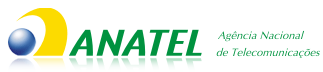 Rio de Janeiro, June 2012
Summary
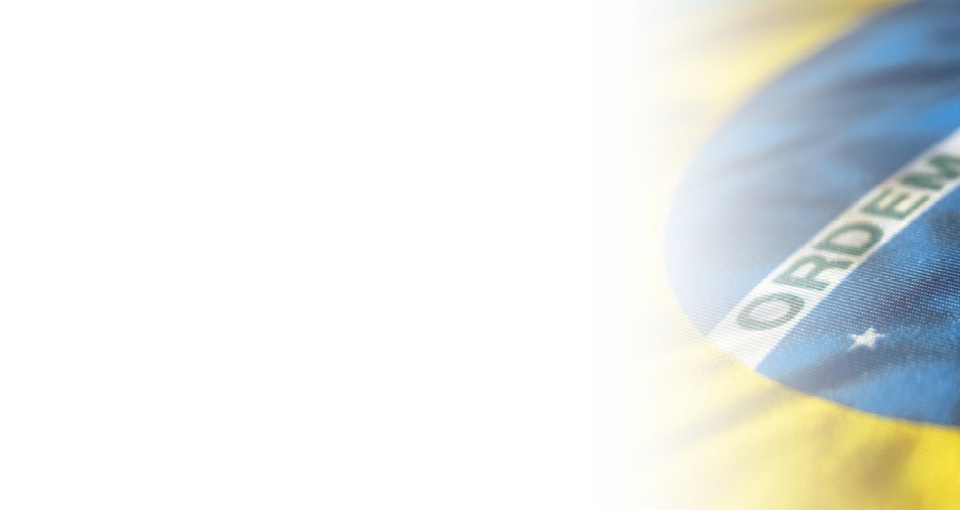 Brazil: a favorable moment

National market figures

Regulatory agenda
Brazil: a favorable moment
Sustainable development
Reduction of poverty
Reduction of deforestation and increase in the use of green technologies
Sustained economic growth

Dynamic internal market, resilient to the economic crisis

Important international player for foreign investments

Public and private sectors investment
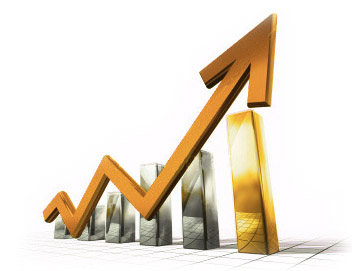 From the Ministry of Planning, Budget and Management
Social Development
Due to sound public policies, Brazil has been able to reduce social and regional inequalities, expand consumer market and support investment and innovation

Brand new consumers!
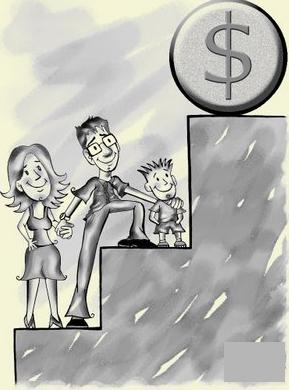 Social Development
From 2003 to 2009, about 29 million people joined middle class (C class).
7 million people climbed to the upper class. A and B classes will rise 40% till 2014  reaching more 11 million people.
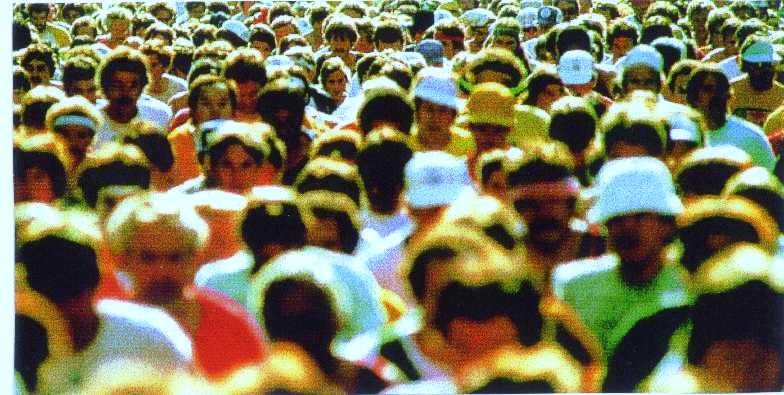 31
13
20
Classes A&B
66
94,9
113
Class C
59
96
73,3
Classes D&E
2003
2014
2009
Source: exame magazine, FGV Rio, Cognatis Geomarketing,  IPC editor
Anatel
Created by the General Telecommunications Law 1997

Recent initiatives on transparency and accountability
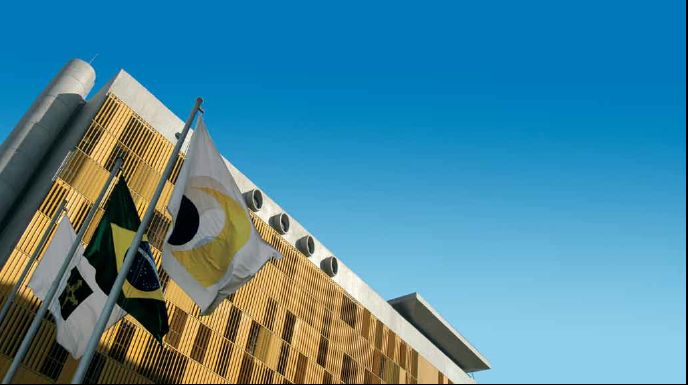 New means of public interaction through social media

Board’s open meetings

Restructuring of the Agency
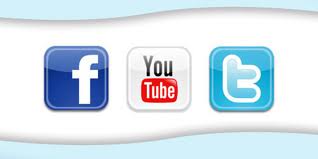 Telecom Users
The restructuring of the sector (1996) and the privatization of the state-owned Telebrás (1998) system brought competition and a set of universal service targets increasing telecom access to every municipality in the country, reaching all the corners of the immense Brazilian territory.
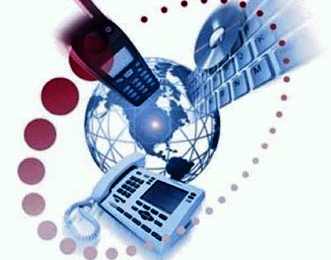 242
43
16,5
37,4
12,8
28,7
3,6
0,4
2001
2001
2011
2011
2001
2011
2001
2011
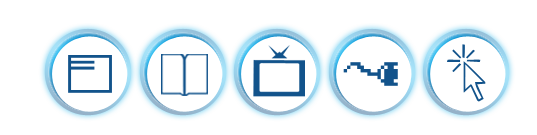 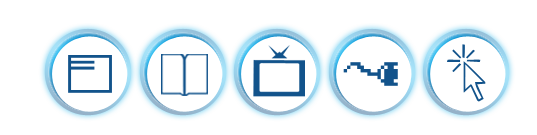 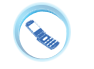 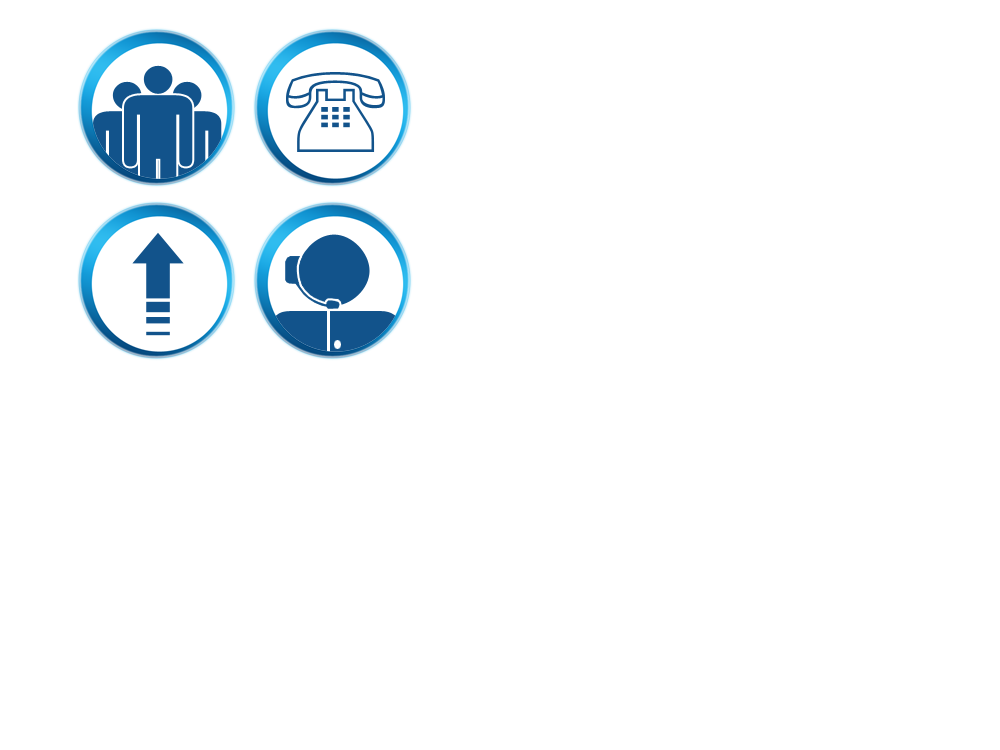 Broadband
Pay-TV
Mobile
Fixed
Source: Anatel. Million users
Internet service providersMARKET SHARE
In a growing broadband market, companies are moving fast in order to offer bundle of services. The importance of this movement is easily observed in the chart below. The level of competition is likely to increase adding value and bringing benefits such as lower prices, improve the quality of services and better consumer relation.
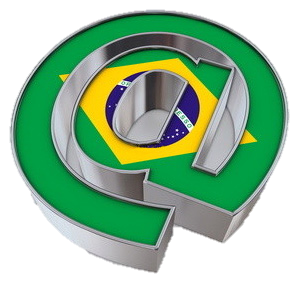 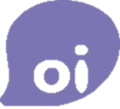 29,7%
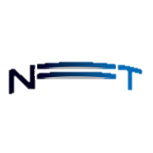 25,8%
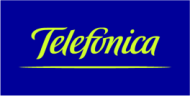 22%
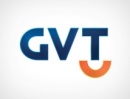 9,1%
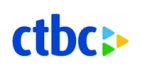 1,7%
2011
Source: Teleco
Internet speed and household access in Brazil
Numerous issues are contributing for the growth of Internet users in Brazil with faster speeds, such as middle class consumption, lower prices of devices and services, easier retail financing, better perception of the Internet connection as an important tool for education, access to information, leisure, communication.
2008
2009
2010
> 2Mbps
≤ 2Mbps
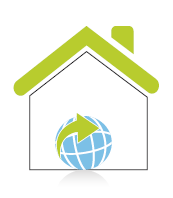 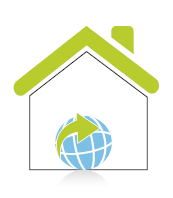 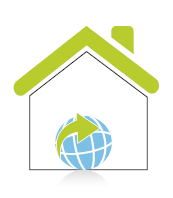 24%
27%
18%
Households connected
National Broadband Program (PNBL)
The National Broadband Program was created by Decree Nº. 7175 of May 12, 2010. 

The objective of this program is to expand the infrastructure and telecommunications services, promoting access by the public and seeking the best possible price, coverage and quality. The goal is to provide broadband access to 40 million Brazilian households by 2014 at a speed of at least 1 Mbps.
The Ministry of Communications, Anatel and fixed phone companies (CTBC, Oi, Sercomtel and Telefonica) have signed terms of engagement to offer connections of 1Mbps for R$ 35.00 per month. 

Furthermore, prices and conditions were established to offer wholesale capacity to small providers and municipalities.
By the end of the year, the PNBL service plan will be available in 1,200 cities. At the end of 2013 there will be 3,300 cities served. Finally, in December 2014, connections of 1Mbps for R$ 35.00 will be available in 4,668 cities.
Amazon Region
Unasur project to build a fiber optic ring to connect the South American countries. The Ministry of Communications is leading the project.
The estimate costs for the first connections between the countries is US$ 100 million for 2000 km of fiber optic networks
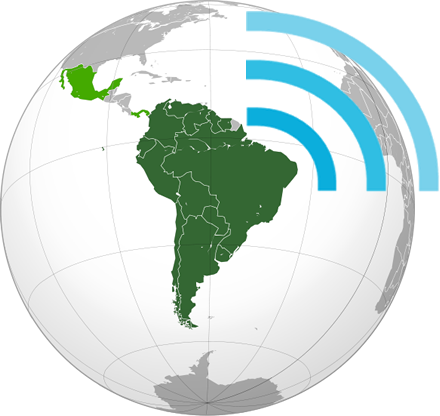 11
Services to rural areas
Ensuring telecom services in rural areas of Brazil, where 16% of population reside (30 million inhabitants), is a challenge

In June 2011 we will auction the frequency of 450 MHz to carry voice and data services for rural areas

Jointly auctioned with 4G (2,5 GHz).

Possibility of use for green applications
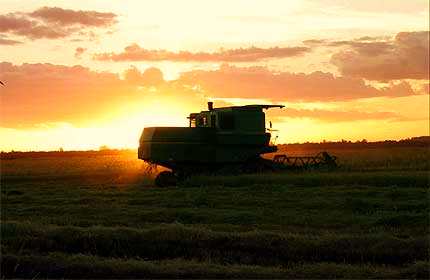 12
4G
In 12 of June Anatel sold the 2.5 GHz spectrum band for 4G services and the 450 MHz for rural services

Companies VIVO, TIM, CLARO and OI will have to offer the 4G services acoording to the schedule below:
13
4G
Also, the 3G coverage should be expanded according to the following schedule:
14
A proposed green agenda for Anatel
Action in course: 
Batteries disposal – following national regulation definied by Ministry of Environment;

Coming:
Draft new regulation on “Power supply and battery charger standard”;
Considering, among other aspects, the energic efficiency.

Opportunities:
Installation of meteorological instruments on the websites of providers to monitor and mitigate environmental disasters;
Encourage telecommunications providers to use the Corporate Sustainability Index (ISE);
To include a research line “green ICT” for FUNTTEL financing projects;
To foster academic researches connected to industry needs.
To enhance participation at ITU-T SG-5;
To stablish a “Green label”, which should consider different procedures related to environmental aspects over a product (life cycle, use of metals...)
Thank you
JOÃO BATISTA DE REZENDE
President
Agência Nacional de Telecomunicações – Anatel
Brazil

joao.rezende@anatel.gov.br
ain@anatel.gov.br
+55 61 2312-2063